La asistencia las jornadas de práctica se corroborara con la actividad de entrega de diario a diario en escuela en red .
Diario de la alumna
Nombre del jardín de niños 
Grupo que atiende grado y sección 
Nombre de la educadora practicante
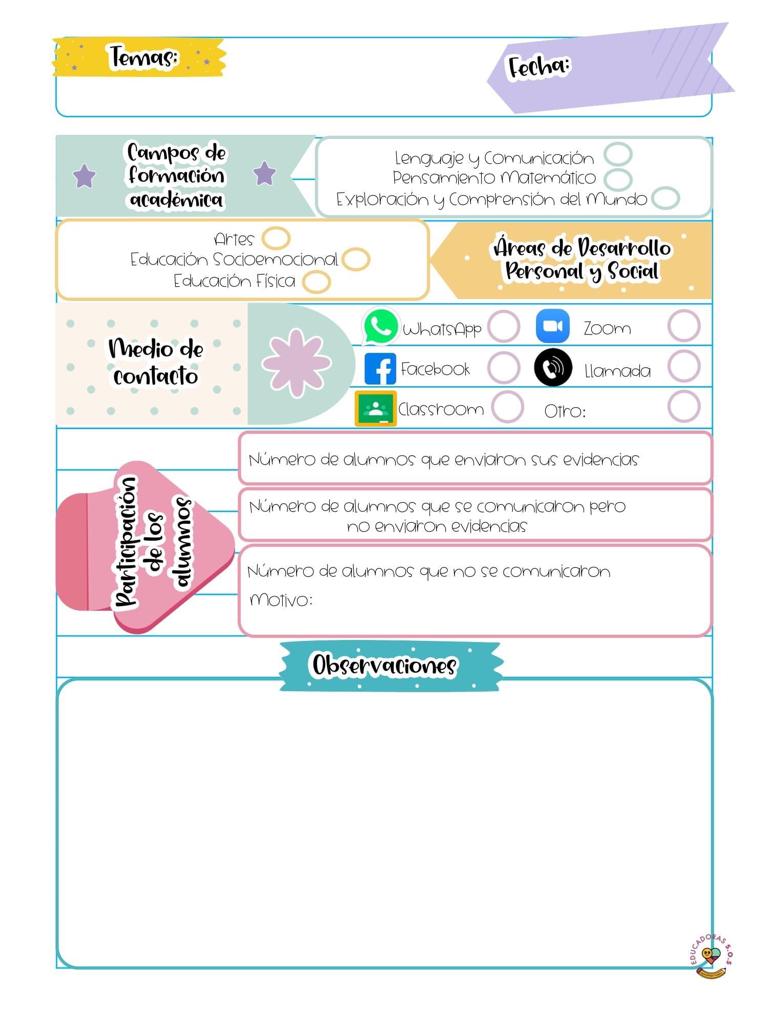 27/04/2021
¿Cómo desarrolle la clase?
La clase se desarrollo por medio de un video interactivo, el dia de hoy fue llevar un sombrero loco para el festejo del dia del niño, trabajamos un  aprendizaje esperado del campo de pensmaiento matemático y fue una situación realizada en modalidad de juego. ¿ que mejoras puedo realizar?
Pedir los materiales un día antes para que los niños puedan realizar la actividad al momento de ver el video 
la evaluación del aprendizaje esperado.
la evaluación se realiza con las evidencias
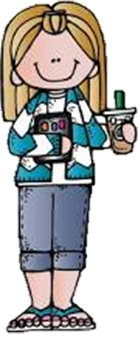